Section 4.1.0
Handheld Masonry Saws
Can be powered by gasoline, electricity, or hydraulics
Blade diameters up to 14 inches
Must use extra caution when using a handheld saw
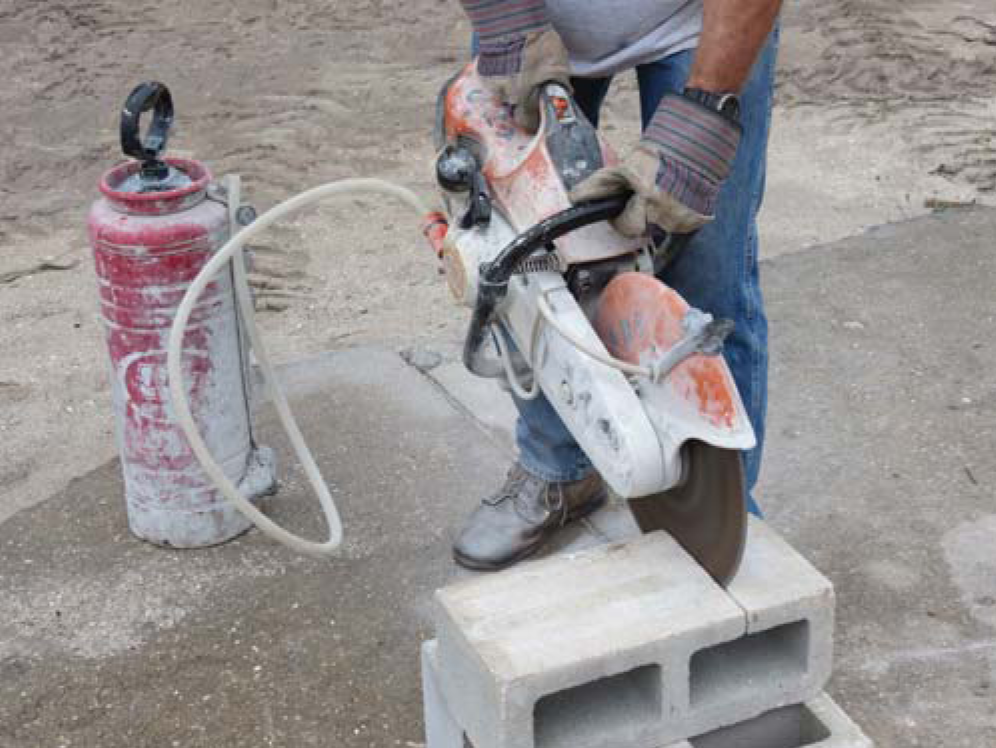 Masonry Tools and Equipment  28102-13
[Speaker Notes: Note: Review safety procedures for using masonry saws if necessary.]
Section 3.3.0
Masonry Saws
Use diamond or Carborundum™ blades
Diamond blades are oftenirrigated (wet cutting)
Carborundum™ blades are not irrigated (dry cutting)
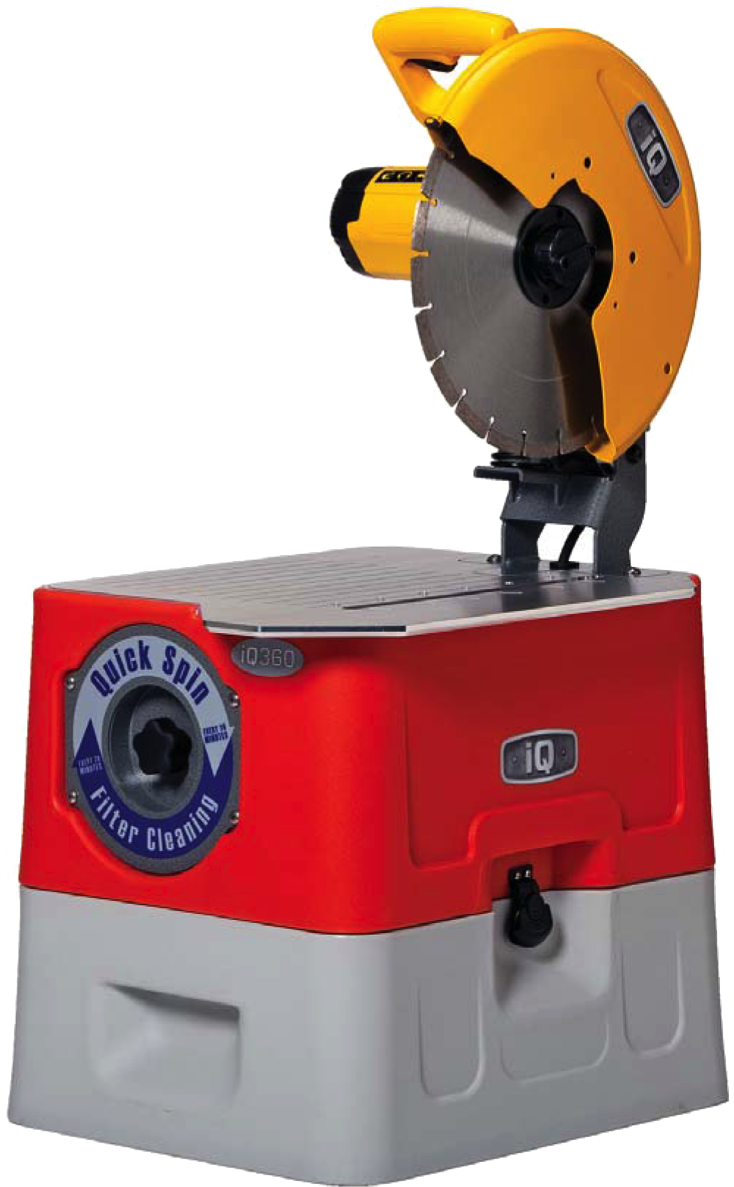 Masonry Units and Installation Techniques 28105-13
[Speaker Notes: Discuss the differences between diamond and carborundum blades.]
Section 3.3.0
Brick Splitters
Accurate cuts
Do not generate dust
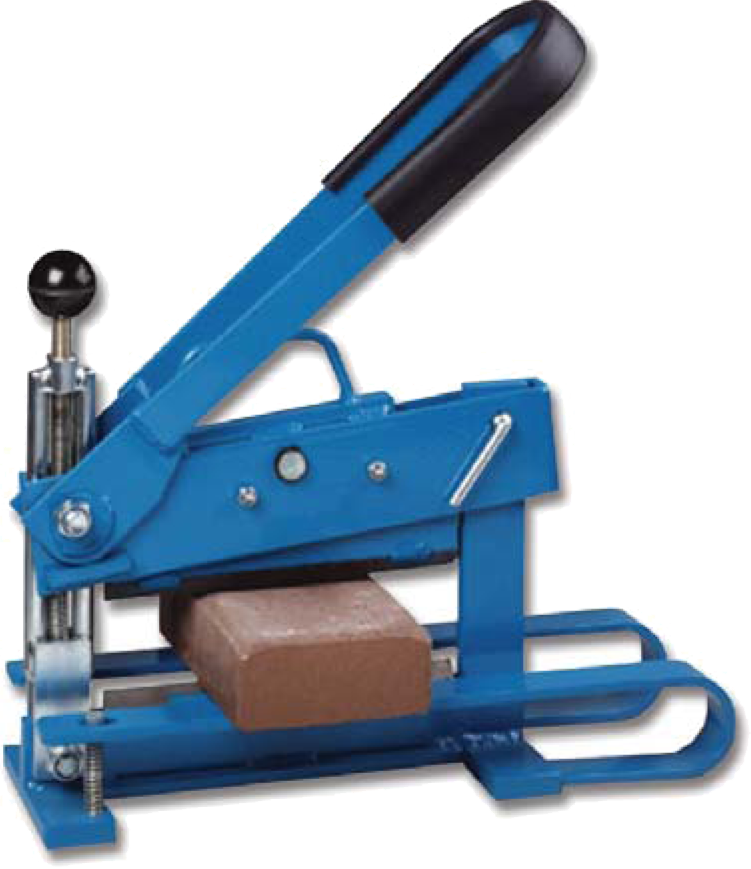 Masonry Units and Installation Techniques 28105-13
Section 3.4.0
Checking Cut Masonry Units
Know what finished unit should look like
Mark all cutting lines before turning on saw
Mark cutting lines in grease pencil for wet-cut saws
Never cut cracked masonry units
Masonry Units and Installation Techniques 28105-13